My DofE  Home Activities
1
Update footer details using Insert > Header & Footer
The DofE is……
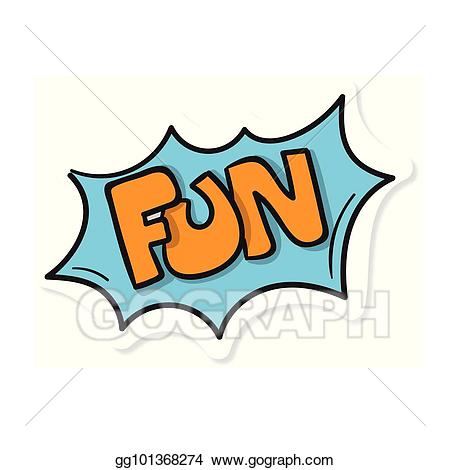 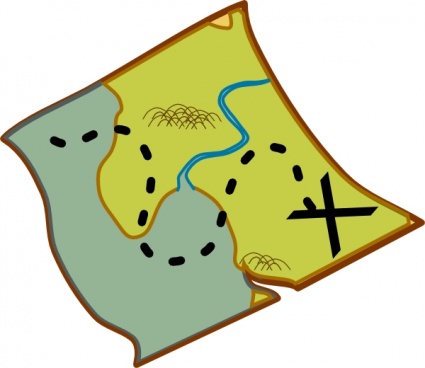 Whilst we are all staying safe at home to stop the spread of the carona virus.

We can continue with some DofE activities
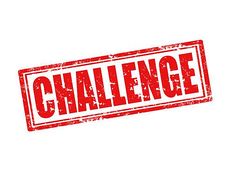 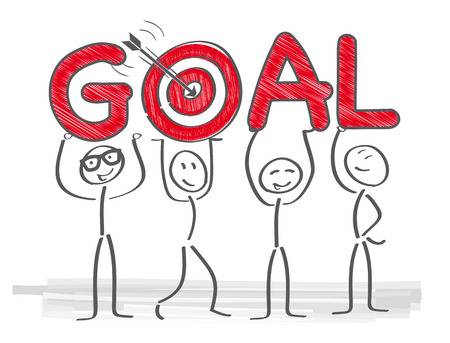 2
23 March 2018
The sections
Volunteering
These are the four sections 
of the DofE.

Keep a diary of your 
activities whilst you are
at home that will 
count towards your
 DofE Award.
Skills
Physical
Expedition
3
23 March 2018
The DofE is……
Volunteering Ideas
Environmental Tasks
Help Parents around the house with:
Sorting washing, emptying bins, 
vacuuming, laying the table, dusting 

Sort old clothes to go to the 
charity shop.

Recycle at home

Plant some herbs or seeds 

Upcycling an old item
Environmental activity ideas
https://www.highspeedtraining.co.uk/hub/environmental-awareness-for-kids/

Upcycling ideas
https://handsonaswegrow.com/34-recyclables-to-upcycle-for-the-kids

Information about how to make an eco brick
https://www.ecobricks.org/
4
23 March 2018
Physical Ideas
Staying fit and healthy
Play an active game on the
Wii, xbox, playstation

Learn a new dance routine

Play a ball game in the garden

Go for a daily walk 

Follow a yoga session on 
the internet
Active ideas for at home
https://www.goodhousekeeping.com/uk/health/health-advice/a31697332/staying-fit-healthy-self-isolating

Yoga for children, including stories
https://www.cosmickids.com/

Get fit with Joe Wicks
https://www.youtube.com/watch?v=88Ot2ReVHkw
5
23 March 2018
Skill Ideas
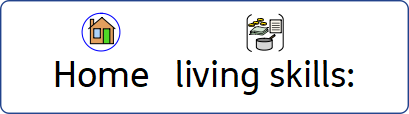 Make a healthy snack each day

Help cook meals

Learn to use the washing machine 
Or cooker

Learn to use the vacuum.

Pair up clean socks

Learn how to code with Spark 4 Kids

Learn sign language
Lots of visual and practical support for teaching you everyday tasks around the house
https://www.staffordshireconnects.info/kb5/staffordshire/directory/service.page?id=JtaaRY6sDPA
6
23 March 2018
Expedition ideas
Build a den 
(in the house or garden)

Learn the name of 3 trees

Count and complete a 
bird survey
In your garden

Look at a map and learn 3 
symbols
Adventure and Fun:
Activities about birds and conducting a bird survey
https://www.rspb.org.uk/fun-and-learning/for-teachers/schools-birdwatch/resources/


Map symbols bingo game
https://www.getoutwiththekids.co.uk/activities/playing-things/map-symbol-bingo/


Activity ideas using maps for children
https://getoutside.ordnancesurvey.co.uk/guides/map-reading-skills-for-children/
7
23 March 2018
The DofE is…
Have lots of fun
Email your photos and evidence to Emma Nolan

ejn24@chadsgrove.worcs.sch.uk
8
23 March 2018